Acceleration Time Graphs
3.4.1 Mechanics
Aims
Investigate acceleration-time graphs
Recap
What is a rate of change?
Something which is timed whilst changing

What is negative velocity?
Velocity in the opposite direction or deceleration
Acceleration
Acceleration
A simple acceleration of g (acceleration due to gravity) is 9.81 ms-2
This means as each second passes whilst in free-fall, your speed will increase by 9.81 metres each second
1s = 9.81 m, 2s = 19.62 m and 3s = 29.43 m and so on
Faster than light?!?!
We all know that nothing travels faster than the speed of light
But Gerald Feinberg working on from O Bilaniuk, V. Deshpande, and E. Sudarshanin 1962, proposed a particle which is believed to travel faster than light – the Tachyon
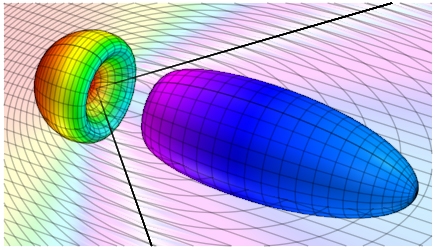 Faster than light?!?!
Although nothing but energy cannot exceed the cosmic speed limit, acceleration has no problem
Remember that acceleration is the rate of change of velocity
So that your rate of change can be larger in value than 3 x108
Acceleration-Time Graphs
The acceleration-time graph of any object traveling with a constant velocity is the same.
This is true regardless of the velocity of the object. 
An aeroplane flying at a constant 600 mph (270 ms-1), a sloth walking with a constant speed 1 mph (0.4 ms-1), and a couch potato lying motionless in front of the TV for hours will all have the same acceleration-time graphs — a horizontal line collinear with the horizontal axis.
Acceleration-Time Graphs
Acceleration-Time Graphs
From the previous graph we see that:
The velocity of each of these objects is constant. 
They're not accelerating. 
Their accelerations are zero.
Acceleration-Time Graphs
As with velocity-time graphs, the important thing to remember is that the height above the horizontal axis doesn't correspond to position (or velocity), it corresponds to acceleration.
Acceleration and Velocity
If you trip and fall, your acceleration towards the ground is greater than you'd experience in all but a few high performance cars with the "pedal to the metal". 
Going fast does not imply accelerating quickly. 
A large acceleration corresponds to a rapid change in velocity, but it tells you nothing about the values of the velocity itself.
Acceleration and Velocity
Example
Given an initial velocity of zero (and assuming that down is positive), the final velocity of the person falling in the graph previously is….


And the final velocity of the accelerating car is…
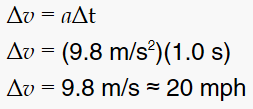 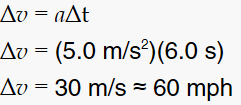 Area under the graph
So basically we should have noted that those calculations show the area under a ‘curve’ for acceleration is change of velocity
Acceleration Example
Differences
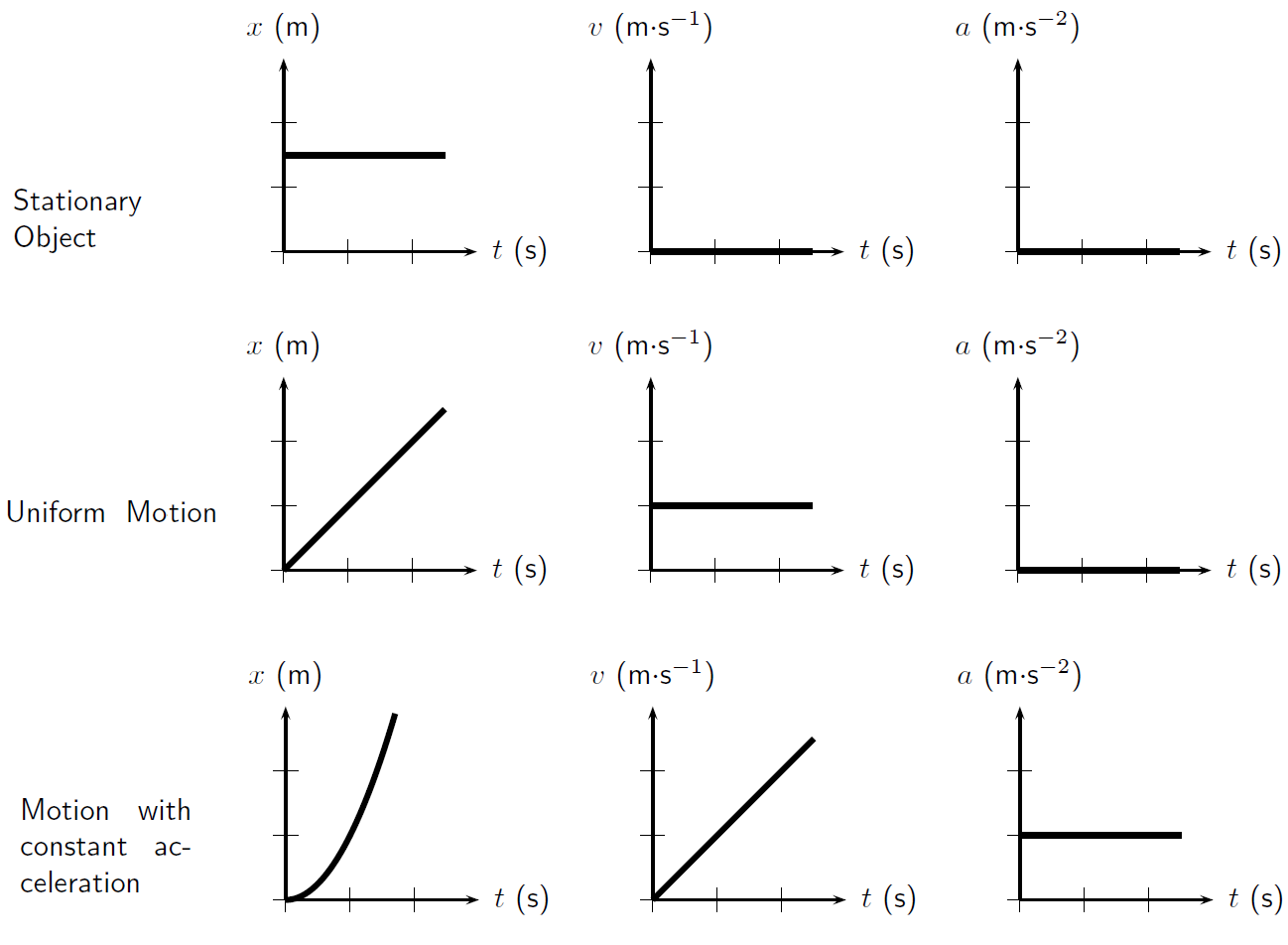 Question
We have rate of change of displacement gives velocity….
We have rate of change of velocity gives acceleration….
What does the rate of change of acceleration give?
Answer
Jerk, jolt or surge physics
The gradient is a rate of change
If we are looking into the rate of acceleration changing, it results in the physical description of jerky motion
Question
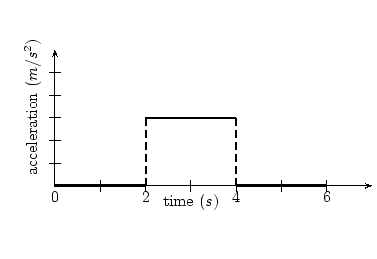 Explain the motion in the graph
Find the change in velocity
Stationary or moving with constant velocity from 0 to 2 s then accelerates up to 3 ms-2 between 2 and 4 s then constant velocity from 4 to 6 s

Area under the ‘curve’ – 2 x 3 = 6 ms-1 change in velocity between 2 and 4 s